ALAN/DERS GRUBU SEÇME
2024-2025
Avcılar Anadolu 
Lisesi
Eğitim-Öğretim Yılı
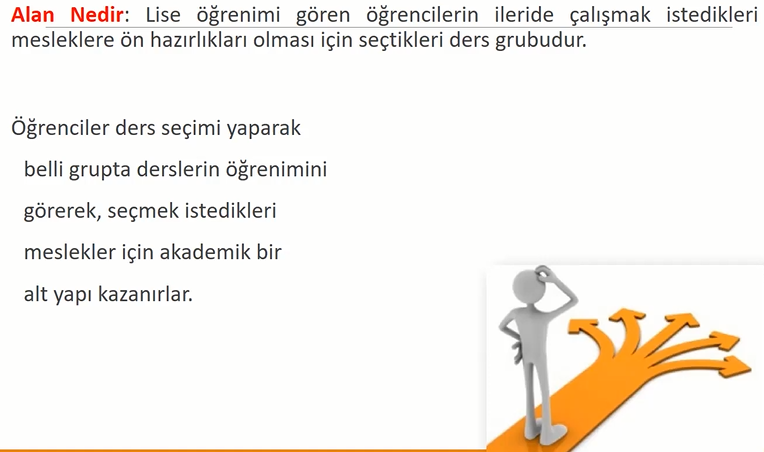 İleride çalışmak isteyeceğiniz mesleklere ön hazırlık olması için ders grupları/bölümler seçmeniz gerekiyor.
Seçeceğiniz ders gruplarından 11. sınıftan itibaren öğrenim göreceksiniz. Seçmek istediğiniz mesleğin eğitimini veren üniversiteyi kazanmanız için bu akademik eğitim gereklidir.
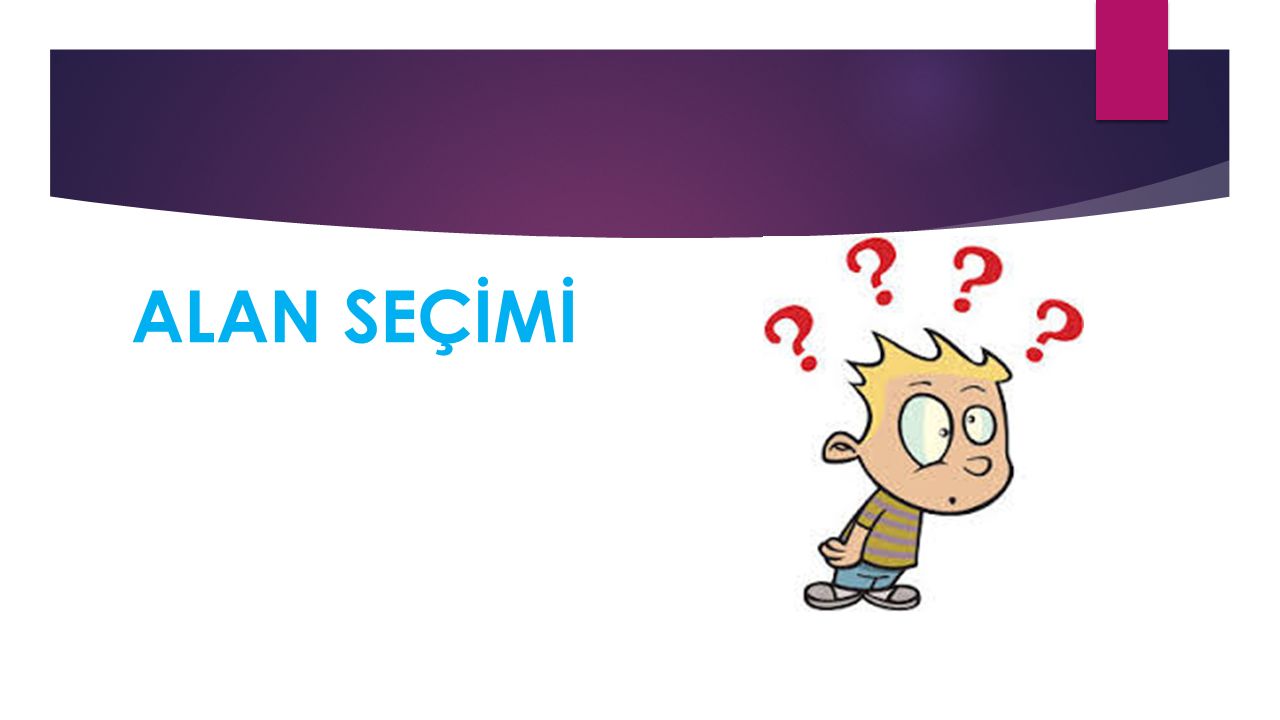 https://avcilaranadolulisesi.meb.k12.tr/
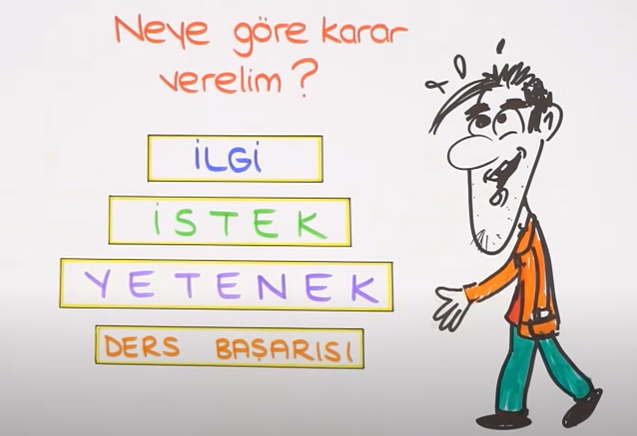 https://avcilaranadolulisesi.meb.k12.tr/
ÖNYARGILAR VE AKILCI 
OLMAYAN SÖYLEMLER
Sözeli seç, çünkü 
çok kolay.
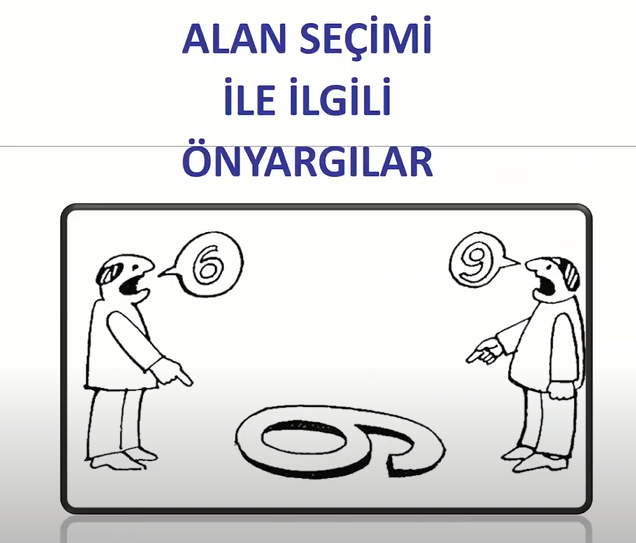 Başarılı ve zeki öğrenciler sayısal alanını seçer.
İkisinin arası olsun; sen en iyisi Eşit Ağırlık seç.
Sayısal çok zor, başaramazsın;
 sakın seçme.
Sözel alanda seçilebilecek 
doğru düzgün meslek yok.
https://avcilaranadolulisesi.meb.k12.tr/
YAPILAN REHBERLİK ÇALIŞMALARI
Verimli Ders Çalışma Yöntemleri
Zaman Yönetimi
Hak Ve Sorumluluklar
Sınav Kaygısı Ölçeği
Ders Çalışma Davranışı Değerlendirme Ölçeği
Öğrenme Sitilleri
Başarısızlık Nedenleri Ölçeği
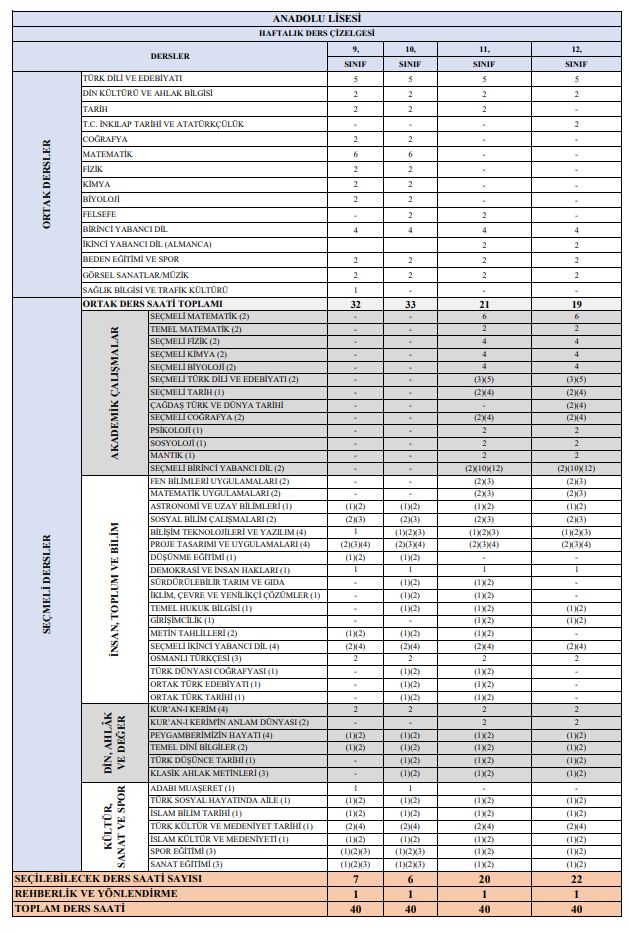 https://avcilaranadolulisesi.meb.k12.tr/
DERS SEÇİM ÇİZELGELERİ İÇİN OKUL WEB SAYFAMIZ REHBERLİK SAYFASINI ZİYARET EDEBİLİRSİNİZ.
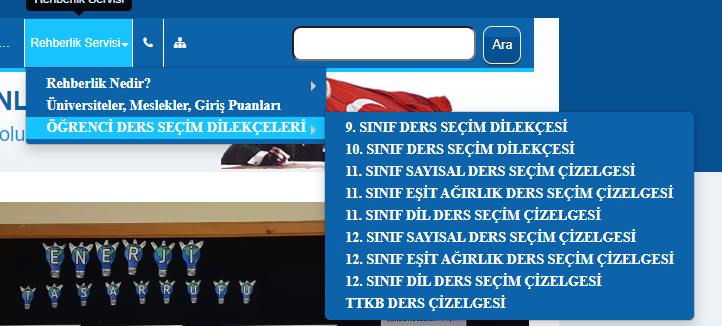 https://avcilaranadolulisesi.meb.k12.tr/
Sunumumuz bitmiştir…
Ozan ÇETİNER
Yusuf AKYIL
Ruken ÇELİK
Sunumumuz 
Bitmiştir.
Teşekkürler.
https://avcilaranadolulisesi.meb.k12.tr/
Rehberlik servisi